Psychoanalytic Theory
Lecture By Mr.Sulaman
Contents
Definition of theory
Concept of theory
The structure of the theory
Id 
Ego 
Super ego
Freud Stages of personality Development
The defense mechanism
Intervention strategies based on psychoanalytic theory
Psychoanalytic Theory
The psychoanalytic theory of personality was developed by Sigmund Freud.

Definition Psychoanalytic theory:

This theory stats that human behavior is the result of the interactions among three component parts of the mind, the id, ego and supper ego. This theory places great emphasis on the role of unconscious mental processes in shaping behavior and personality.
Concept of Psychoanalytic theory
According to Freud, our personality develops from the interactions among  the three fundamental structures of the mind: the id, ego, and superego. Conflicts among these three structures, and our efforts to find balance among what each of them “desires,” determines how we behave and approach the world. 
In any situation we try to make a balance between: our biological aggressive and pleasure-seeking drives vs our socialized internal control over those drives.
Id ego supper ego
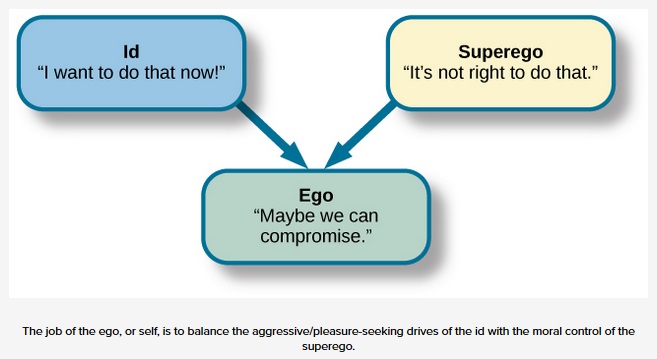 The ID
The id is the first and unconscious component of personality. The id is the impulsive (hasty) part of our psyche which responds directly and immediately to the stimulus. The personality of the newborn child is all id and only later does it develop an ego and super-ego.
The id remains infantile in its function throughout a persons life and does not change with time or experience, as it is not in touch with the external world. The id is not affected by reality, logic or the everyday world, as it operates within the unconscious part of the mind.
ID…
The id operates on the pleasure principle, which is the idea that every wishful impulse should be satisfied immediately, regardless of the consequences. When the id achieves its demands, we experience pleasure when it is denied we experience ‘unpleased’ or tension.
Ego…
The ego develops to mediate between the unrealistic id and the external real world. It is the decision-making component of personality. Ideally, the ego works by reason, whereas the id is chaotic and unreasonable.
The ego operates according to the reality principle, working out realistic ways of satisfying the id’s demands, often compromising or postponing satisfaction to avoid negative consequences of society. The ego considers social realities and norms, etiquette and rules in deciding how to behave.
Like the id, the ego seeks pleasure (i.e., tension reduction) and avoids pain, but unlike the id, the ego is concerned with devising a realistic strategy to obtain pleasure.
Ego…
If the ego fails in its attempt to use the reality principle, and anxiety is experienced, unconscious defense mechanisms are employed, to help tackle unpleasant feelings (i.e., anxiety)
The ego engages in secondary process thinking, which is rational, realistic, and orientated towards problem-solving.
If a plan of action does not work, then it is thought through again until a solution is found. This is known as reality testing
An important feature of clinical and social work is to enhance ego functioning and help the client test reality through assisting the client to think through their options.
Super Ego
The superego incorporates the values and morals of society which are learned from one's parents and others. It develops around the age of 3 – 5 
The superego's function is to control the id's impulses, especially those which society forbids, such as sex and aggression. It also has the function of persuading the ego to turn to moralistic goals rather than simply realistic ones and to strive for perfection.
The superego can punish the ego through causing feelings of guilt. For example, if the ego gives in to the id's demands, the superego may make the person feel bad through guilt.
Super Ego
The super-ego can also reward us through the ideal self when we behave ‘properly’ by making us feel proud.

The super ego is largely determined in childhood from parental values and how you were brought up.
Defense mechanisms
Defense mechanisms are psychological strategies that are unconsciously used to protect a person from anxiety arising from unacceptable thoughts or feelings.
We use defense mechanisms to protect ourselves from feelings of anxiety or guilt, which arise because we feel threatened, or because our id or superego becomes too demanding.
Ego-defense mechanisms are natural and normal.  When they get out of proportion (i.e., used with frequency), neuroses develop, such as anxiety states, phobias, obsessions, or hysteria.
Defense mechanisms
Defense mechanisms
.
Interventions
Intervention in psychoanalytic theory
Ego psychology incorporates two basic types of intervention strategies
Exploration/description/ventilation:
Encouraging the client’s emotional expressions for stress relief and to gain objectivity about problems
Person-Situation Reflection:
With this strategy the social worker first facilitates exploration/description/ventilation, and then guides the client into a focused, detailed review of thoughts and feelings related to the presenting issue.
1) Exploration/Description/Ventilation
The social worker extract the client’s thoughts and feelings about an area of concern and helps the client to express and explore them. The practitioner keeps the client on the topic, but allows the client to drive the process. As a result, the client is helped to:
Feel less alone and overwhelmed 
Gain control of incapacitating emotions
See problems as more manageable 
Become motivated to take action 
Develop greater hope, confidence, motivation, and self-acceptance
More clearly recognize and understand his or her emotional reactions 
Acquire greater insight 
Reduce his or her defensiveness 
For some clients with considerable ego strength who are anxious or in crisis, this intervention may be sufficient to resolve the problem.
2) Person-Situation Reflection
With this strategy the social worker first facilitates exploration/description/ventilation, and then guides the client into a focused, detailed review of thoughts and feelings related to the presenting issue. The social worker:
Makes comments, asks questions, offers tentative explanations, and provides nonverbal communications that promote the client’s reflective capacity
Leads discussions of the pros and cons of the client’s taking certain actions
Assumes a moderately directive stance, perhaps including confrontation 
Provides here-and-now interpretations of client behavior
.
Questions and Answers